Сложноподчиненные предложения.(обобщение по теме).Урок русского языка в 9 классе.
Фисивная Любовь Павловна, учитель русского языка и литературы.
МОУ  «Средняя общеобразовательная школа № 16» г. Балаково
Саратовской области.



.
Цели урока.
Учебные:  повторить изученный  теоретический материал о СПП; упражняться в пунктуации СПП на письме;отработать навыки работы с тестами;
подготовить учащихся к ГИА по данному блоку.
Развивающие: 
 развивать умение применять теоретический материал на практике. 
Воспитывающие: воспитать интерес к предмету,
воспитать уважение к «великому , могучему русскому языку».
Оборудование.
1. Интерактивная доска.2. Локальная сеть.
  3. дидактический раздаточный материал.
Я не учу мудрости,       я исцеляю от невежества.

Пифагор
Лингвистическая разминка
Перифразы (окольные обороты). Расшифруйте их.
Петербург _________________________
 2. Киев_______________________________ 
3 Юность______________________________
 4. Старость___________________________ 
5. Заснуть ____________________________ 
6. Умереть ____________________________
7. Лев_________________________________ 
8 японцы _____________________________
ВОССТАНОВЛЕНИЕ «СЛЕПОЙ СХЕМЫ»
ПРИДАТОЧНЫЕ ПРЕДЛОЖЕНИЯ
Упражнение- тренинг с комментированием. Подчеркните  главные члены предложения. Расставьте недостающие знаки препинания. Составьте горизонтальные схемы. Доп задание : выпиши  словосочетание, определи тип подчинительной связи.
Если   когда-нибудь    гоняясь   за счастьем    вы найдете

 его  вы   подобно  старухе   искавшей свои очки   обнаружите   что 

счастье было все время у вас на носу (Бернард Шоу). 
__________________________________________

__________________________________________
Измени   отношение   к вещам    которые   тебя 

   беспокоят   и ты будешь от них в безопасности   
(Марк Аврелий, римский император и философ). 

____________________________________________


____________________________________________

____________________________________________
Когда человек не знает    к какой пристани он держит 
путь    для него ни один ветер не будет попутным.

 (Сенека, древнеримский философ).

_______________________________________________

_______________________________________________


_______________________________________________
Достойный человек не тот   у кого нет 

недостатков   а тот    у кого есть достоинства (В.О. Ключевский). 

___________________________________
___________________________________

___________________________________
Слуховой мониторинг.  Различение предложений на слух
Задание : распределите предложения в рамки
Сложноподчиненные предложения с несколькими придаточными.
Составьте кластер на тему: «Типы связи придаточных частей с главной»
ПРОВЕРИМ. Составьте кластер на тему: «Типы связи придаточных частей с главной»
последовательное
однородное соподчинение
Неоднородное (параллельное) соподчинение
1
1
1
2
3
2
3
2
3
Потренируемся. Практикум. В 14
Расставьте пропущенные знаки препинания, определите вид связи придаточных частей с главной.
Я б желал на веки так заснуть
чтоб в груди дремали жизни силы
чтоб дыша вздымалась тихо грудь…
Схема:
Потренируемся. Практикум. В 14
Расставьте пропущенные знаки препинания, определите вид связи придаточных частей с главной.
Завидуй не тому   кто большой власти добился   а тому   кто хорошо с похвалой покинул её.

Схема:
Потренируемся. Практикум. В 14
Расставьте пропущенные знаки препинания, определите вид связи придаточных частей с главной.
Я лишь хочу  Чтобы взяла букет
Та девушка  которую люблю.

Схема:
Потренируемся. Практикум. В 14
Расставьте пропущенные знаки препинания, определите вид связи придаточных частей с главной.
Белым камнем тот день отмечу когда я о победе пела  когда я победе навстречу
Обгоняя солнце   летела.

Схема:
ЭКЗАМЕНУМСЯ!
Выполнение тестовых заданий по вариантам.
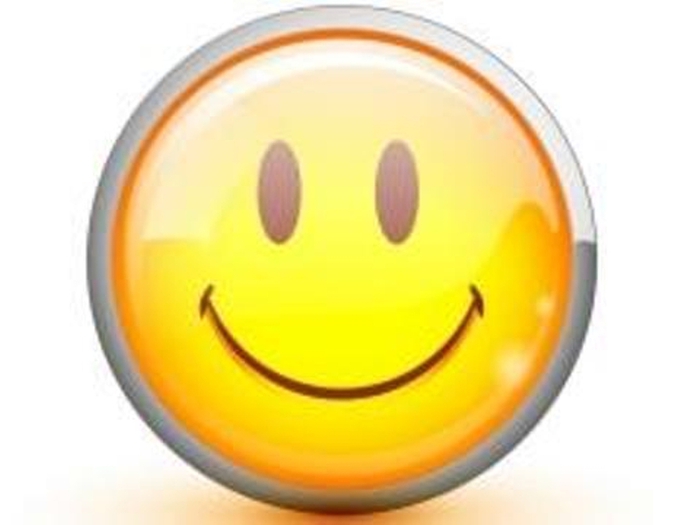 Рефлексия.
На уроке я узнал, повторил, усвоил…..
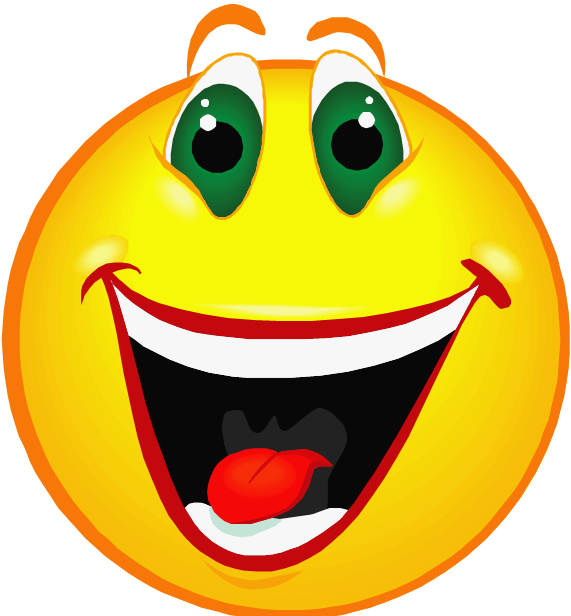 Подведение итога урока
Написать сочинение на лингвистическую тему « Для чего нужны в речи сложноподчиненные предложения». (ГИА, С.2.2)
СПАСИБО ЗА УРОК!
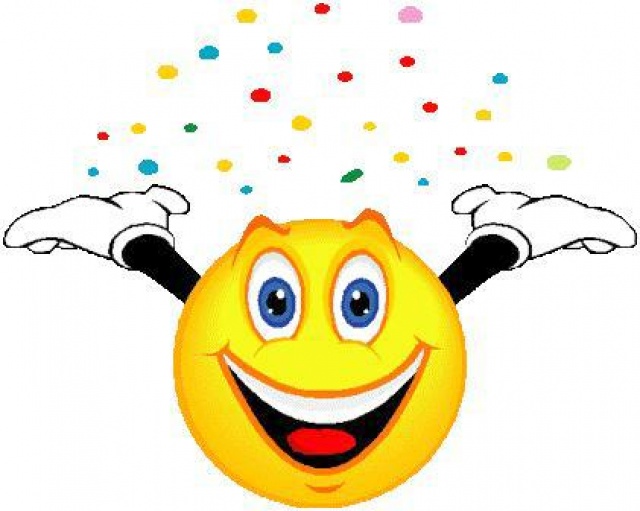